ŠPORTNI DAN
SPOZNAJ SVOJE ZMOGLJIVOSTI

ČETRTEK, 7.5.2020
Ali lahko imam pri sebi pametno uro/telefon za beleženje prehojene poti?
Učitelja: Odlična ideja.
Učitelja, vama lahko pošljem kakšno fotografijo s športnega dne?
Učitelja: Tega bova  vesela.
Ali se mi lahko pridružita tudi ati in mami?
Učitelja: Ja, seveda. To bi bilo zelo koristno tudi za njiju. 
Kakšna je obvezna oprema?
Učitelja: 
športna oblačila in obutev, 
nahrbtnik za malico in pijačo,
telefon za fotografije, svinčnik in papir.
Lahko gremo s sošolci skupaj na športni dan?
Učitelja: PREPOVEDANO zaradi možnosti okužbe. Samo z družino.
Ob kateri uri naj začnem?
Učitelja: uro prilagodite družinskemu urniku.
A je potrebno narediti nalogo?
Učitelja: izpolni Športni dnevnik 4. 
KAKO ZAČETI?
Učitelja: Najprej teorija. Dobro preglej vsa navodila in si jih izpiši.
KAM se naj odpravim na pohod?
Učitelja:  Izkoristi naravo benediških zaselkov.
SAMO SANJE
Športni dan nekoliko drugače…
Zjutraj po zajtrku je potrebno prebrati navodila.
Vzemi list papirja in svinčnik.
Zapisuj zahtevano, saj boš rabil čez ure športnega dne.
Po končanem dnevu izpolni športni dnevnik 4 in ga pošlji po že običajni poti.
PA ZAČNIMO
- Pozajtrkuj in opravi prvi del naloge – merjenje srčnega utripa

 - Zapiši na list papirja ( ponovi vsaj dvakrat )

 - Opravi še drugo nalogo – merjenje parnega koraka
 - Navodila
PRVA NALOGA: IZMERI SVOJ PARNI KORAK
KAKO DOLG JE TVOJ PARNI KORAK? UPORABNO JE VEDETI, KO NIMAŠ PRI SEBI METRA.
Izračun: pomagaj si s kalkulatorjem, ker se boš srečal z decimalkami
Z metrom izmerimo razdaljo 50m. Če nimaš tako dolgega metra, se znajdi s šiviljskim metrom, metrsko palico… IMAŠ ČAS….
 To razdaljo prehodi 3x z normalnimi hodnimi koraki.
Šteješ parne korake ( dva koraka za ena – desna, leva je en korak ).
Sešteješ vse tri preskuse in deliš s 3.
Primer: 57+60+58 =175
175:3=58,3 ( zaokrožiš na 58 )
Nato deliš 50m:58p.k. = 0,86 
Tvoj parni korak je dolg 86 cm.
Ko boš vedel za dolžino parnega koraka, se ne boš veliko zmotil pri natančnosti.
SRČNI UTRIP
FARTLEK
Po jutranjem zajtrku, ogrevanju sledi vsem že dobro poznani fartlek
Sprehod 40 min ( če je možno se zaustavi nekje v gozdu ali vsaj na obrobju ter odloži vse stvari)
Izmeri srčni utrip ( SU) in naredi sklop poljubnih gimnastičnih vaj
7 min teka + 2 min hoje
Tek okoli drevesa 30 sekund v vsako smer
5 min teka + 2 min hoje
V 1 min se dotakni čim več dreves - izmeri srčni utrip ( ne velja samo med dvema )
10 sekund tečeš z veliko intenzivnostjo (šprint)- izmeri srčni utrip
Najdi primeren kamen ali palico za met vorteksa
Sprehod proti domu ( na dovolj varnem prostoru vrzi najdeni predmet 3x)
Dolžino izmeri s parnim korakom ( seštej, deli, zapiši )
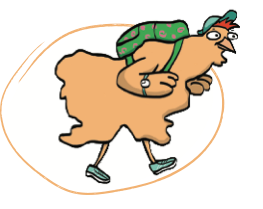 KOKOŠKA ROZI
Se še spomnite kokoške Rozi, ki nas je v mesecu septembru spodbujala k temu, da v šolo prihajamo peš, s kolesom, skirojem…?
 
Da bo to čim bolj varno, je pomembno, da so tudi poti, po katerih hodimo v šolo, varne.
V sklopu športnega dne se odpravite na sprehod v okolici vašega doma po cesti, ki vodi v smeri šole, in opazujte, če se kje na tej poti nahaja kakšen NE – VAREN ODSEK, kot npr.:
nepregleden ovinek
nepregledno križišče
neurejene bankine
slabo urejeno cestišče
…
 
Če kaj takšnega opaziš, FOTOGRAFIRAJ in sliko pošlji na mail učiteljici Renati renata.klemencic@os-benedikt.si. Napiši tudi predlog, kako bi lahko na NE – VAREN ODSEK naredili bolj VAREN.
Nalogo vrni do 15.5.2020.
ŠPORTNI DNEVNIK 4 (REŠUJETE NA MOODLOVI STRANI)
UŽIVAJTE 